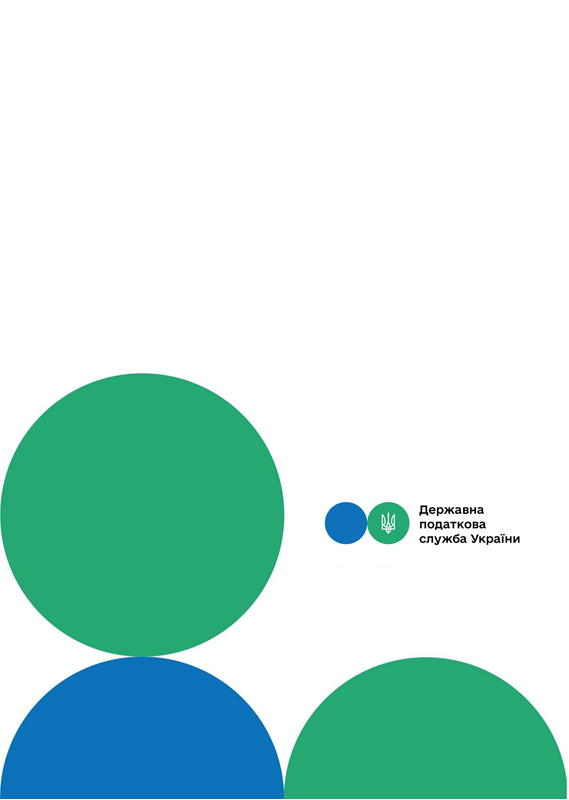 Головне управління ДПС у м. Києві
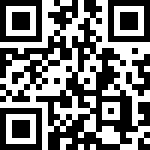 канал ДПС «Telegram»
Єдина картка платника єдиного рахунку
сторінка ДПС на «Youtube»
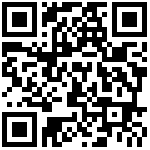 сторінка ДПС на «Facеbook»
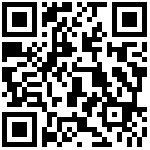 Офіційний веб-портал  Державної податкової  служби України: tax.gov.ua
Інформаційно-довідковий департамент ДПС: 0-800-501-007
Лютий  2025
7
тРАВ
Онлайн-навчання: 
https://tax.gov.ua/baneryi/onlayn-navchannya/ 

Для оперативної комунікації з інститутами громадянського суспільства в ДПС Києва діє комунікаційна податкова платформа: 
kyiv.ikc@tax.gov.ua 

Підпишись на YouTube-канал ДПС Києва: 
https://cutt.ly/UgBni5e
Головне  управління  ДПС  у  м. Києві повідомляє, що інформацію про рух коштів на єдиному рахунку для сплати грошових зобов’язань та/ або податкового боргу з податків, зборів, інших платежів та єдиного внеску в актуальному стані платники податків мають можливість переглянути в режимі «Єдина картка платника» (далі – ЄКП) пункту меню «Єдиний рахунок» Електронного кабінету. 
	З метою обліку руху коштів на єдиному рахунку ДПС на підставі даних реєстру платників, які використовують єдиний рахунок, автоматично засобами ІТС ДПС веде ЄКП за кожним платником. 
	В ЄКП відображаються облікові операції, що проводяться з коштами, які зараховані/перераховані/повернуті (враховані) на єдиний рахунок / з єдиного рахунка. 
 	Облік платежів ведеться в ЄКП окремими обліковими операціями в хронологічному порядку. Під час проведення облікової операції в ЄКП зазначаються: дата запису операції, зміст операції та/або документ, на підставі якого здійснюється запис. Усі вартісні показники в ЄКП відображаються у гривнях з копійками. Одиниця виміру наводиться з двома десятковими знаками після коми. 
 ЄКП містить таку інформацію:
1
6
відповідно до п. 351.3 ст. 351 Податкового кодексу України (далі – ПКУ)  платник не має права сплачувати такі кошти на інші рахунки, відкриті Казначейством для сплати грошових зобов’язань та/або податкового боргу (заборгованості) з податків і зборів, єдиного внеску та інших платежів, контроль за справлянням яких покладено на ДПС. 
	Кошти, які сплачені на інші рахунки у випадку, передбаченому абзацом першим цього пункту, вважаються помилково сплаченими грошовими зобов’язаннями та підлягають поверненню у порядку, визначеному ст. 43 ПКУ.
загальнообов'язкове державне соціальне страхування на небюджетні рахунки, а також на єдиний рахунок, затвердженого наказом Міністерства фінансів України від 22 березня 2023 року № 148, зареєстрованим у Міністерстві юстиції України 28 березня 2023 року за № 528/39584; 
	залишок коштів на єдиному рахунку (сума надходжень на єдиний рахунок за вирахуванням коштів, перерахованих на бюджетні/небюджетні рахунки та повернутих платнику). 
	В єдиній картці платника відображаються дані про платника та операції, що проводяться з коштами, які зараховані/перераховані/повернуті (враховані) на єдиний рахунок/з єдиного рахунка. 
	Платник у приватній частині Електронного кабінету має можливість перегляду інформації про рух коштів на єдиному рахунку та доступ до інформації про залишок коштів на єдиному рахунку. 
	Під час використання платником єдиного рахунка для сплати грошових зобов’язань та/або податкового боргу (заборгованості) з податків і зборів, єдиного внеску та інших платежів, контроль за справлянням яких покладено на ДПС,
.
4
3
податковий номер або серію (за наявності) та номер паспорта платника (для фізичних осіб, які через свої релігійні переконання відмовляються від прийняття реєстраційного номера облікової картки платника податків та офіційно повідомили про це відповідний територіальний орган ДПС і мають відмітку в паспорті) (далі - податковий номер або серія (за наявності) та номер паспорта платника); 
повне найменування платника (юридичної особи) або прізвище, ім'я, по батькові (за наявності) платника (фізичної особи); 
період перегляду інформації в ЄКП; 
дату проведення облікової операції; 
код облікової операції та її опис; 
дату зарахування коштів на єдиний рахунок; 
номер розрахункового документа; 
суму коштів, зараховану на єдиний рахунок; 
дані про перерахування коштів на бюджетні/небюджетні рахунки; 
дані про суми коштів, повернутих на поточний рахунок платника; 
призначення платежу відповідно до вимог Порядку заповнення реквізиту «Призначення платежу» розрахункових документів на переказ у разі сплати (стягнення) податків, зборів, платежів на бюджетні рахунки та/або єдиного внеску на
Гаряча лінія ДПС: 0800 501 007 



Мобільний застосунок «Моя податкова»: 
Android https://play.google.com/store/apps/details?id=my.tax.gov.ua 

iOS https://t1p.de/lgu5a
5
2